CHAPTER 5
Amateur Radio Equipment
Background and concepts
Microhams 2010 Technician
2
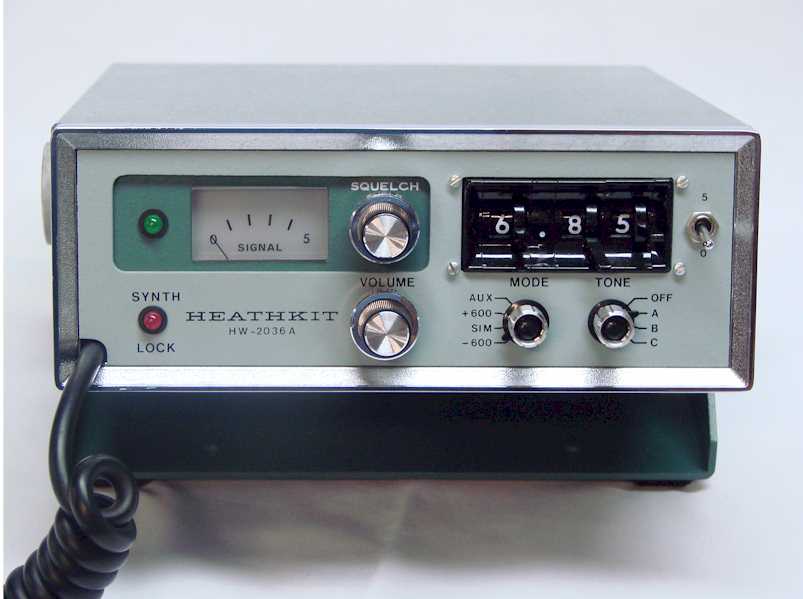 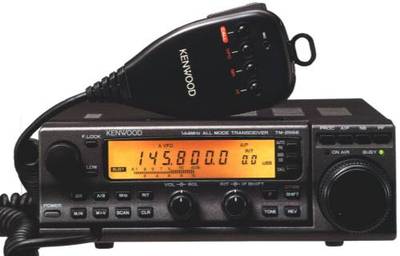 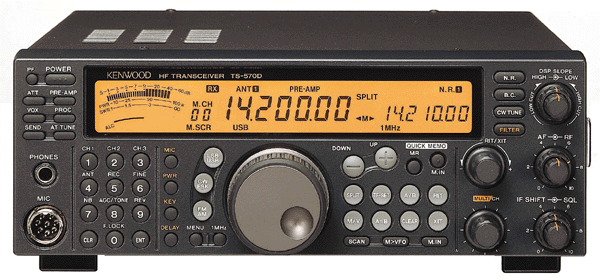 Icom IC-7000 Multimode Transceiver
Keypad for band changesand frequency entry
Up/Down Buttons
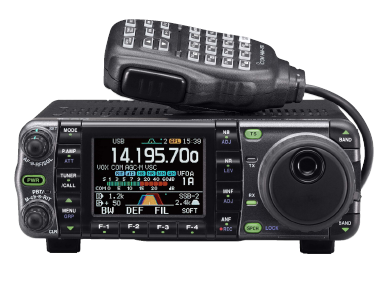 Volume/SquelchControl
Noise Blanker
Tune Step(TS)
RIT
VFO orTuning Knob
T4A02 How might a computer be used as part of an amateur radio station?
A. For logging contacts and contact information
B. For sending and/or receiving CW
C. For generating and decoding digital signals
D. All of these choices are correct
T4A02 How might a computer be used as part of an amateur radio station?
A. For logging contacts and contact information
	B. For sending and/or receiving CW
	C. For generating and decoding digital signals
D. All of these choices are correct
T4B02 Which of the following can be used to enter the operating frequency on a modern transceiver?
A.	The keypad or VFO knob
B.	The CTCSS or DTMF encoder
C.	The Automatic Frequency Control
D.	All of these choices are correct
Microhams 2010 Technician
9
T4B02 Which of the following can be used to enter the operating frequency on a modern transceiver?
A.	The keypad or VFO knob
B.	The CTCSS or DTMF encoder
C.	The Automatic Frequency Control
D.	All of these choices are correct
Microhams 2010 Technician
10
T4B04 What is a way to enable quick access to a favorite frequency on your transceiver?
A.	Enable the CTCSS tones
B.	Store the frequency in a memory channel
C.	Disable the CTCSS tones
D.	Use the scan mode to select the desired frequency
Microhams 2010 Technician
11
T4B04 What is a way to enable quick access to a favorite frequency on your transceiver?
A.	Enable the CTCSS tones
B.	Store the frequency in a memory channel
C.	Disable the CTCSS tones
D.	Use the scan mode to select the desired frequency
Microhams 2010 Technician
12
T4A01 Which of the following is true concerning the microphone connectors on amateur transceivers?
A.	All transceivers use the same microphone connector type
B.	Some connectors include push-to-talk and voltages for powering the microphone
C.	All transceivers using the same connector type are wired identically
D.	Un-keyed connectors allow any microphone to be connected
Microhams 2010 Technician
13
T4A01 Which of the following is true concerning the microphone connectors on amateur transceivers?
A.	All transceivers use the same microphone connector type
B.	Some connectors include push-to-talk and voltages for powering the microphone
C.	All transceivers using the same connector type are wired identically
D.	Un-keyed connectors allow any microphone to be connected
Microhams 2010 Technician
14
T4B01 What may happen if a transmitter is operated with the microphone gain set too high?
A.	The output power might be too high
B.	The output signal might become distorted
C.	The frequency might vary
D.	The SWR might increase
Microhams 2010 Technician
15
T4B01 What may happen if a transmitter is operated with the microphone gain set too high?
A.	The output power might be too high
B.	The output signal might become distorted
C.	The frequency might vary
D.	The SWR might increase
Microhams 2010 Technician
16
T7A07  What is meant by term “PTT”?
A. Pre-transmission tuning to reduce transmitter harmonic emission
B. Precise tone transmissions used to limit repeater access to only certain signals
C. A primary transformer tuner use to match antennas
D. The push to talk function which switches between receive and transmit
T7A07  What is meant by term “PTT”?
A. Pre-transmission tuning to reduce transmitter harmonic emission
	B. Precise tone transmissions used to limit repeater access to only certain signals
	C. A primary transformer tuner use to match antennas
D. The push to talk function which switches between receive and transmit
T7B01 What can you do if you are told your FM handheld or mobile transceiver is over deviating?
A.	Talk louder into the microphone
B.	Let the transceiver cool off
C.	Change to a higher power level
D.	Talk farther away from the microphone
T7B01 What can you do if you are told your FM handheld or mobile transceiver is over deviating?
A.	Talk louder into the microphone
B.	Let the transceiver cool off
C.	Change to a higher power level
D.	Talk farther away from the microphone
T7C13  What does a dummy load consist of?
A. A high-gain amplifier and a TR switch
B. A non-inductive resistor and a heat sink
C. A low voltage power supply and a DC relay
D. A 50 ohm reactance used to terminate a transmission line
T7C13  What does a dummy load consist of?
A. A high-gain amplifier and a TR switch
B. A non-inductive resistor and a heat sink
	C. A low voltage power supply and a DC relay
	D. A 50 ohm reactance used to terminate a transmission line
T7C01 What is the primary purpose of a dummy load?
A.	To prevent the radiation of signals when making tests
B.	To prevent over-modulation of your transmitter
C.	To improve the radiation from your antenna
D.	To improve the signal to noise ratio of your receiver
T7C01 What is the primary purpose of a dummy load?
A.	To prevent the radiation of signals when making tests
B.	To prevent over-modulation of your transmitter
C.	To improve the radiation from your antenna
D.	To improve the signal to noise ratio of your receiver
T8D10 Which of the following can be used to transmit CW in the amateur bands?
A.	Straight Key
B.	Electronic Keyer
C.	Computer Keyboard
D.	All of these choices are correct
T8D10 Which of the following can be used to transmit CW in the amateur bands?
A.	Straight Key
B.	Electronic Keyer
C.	Computer Keyboard
D.	All of these choices are correct
T2B03 Which of the following describes the muting of receiver audio controlled solely by the presence or absence of an RF signal?
A.	Tone squelch
B.	Carrier squelch
C.	CTCSS
D.	Modulated carrier
Microhams 2010 Technician
27
T2B03 Which of the following describes the muting of receiver audio controlled solely by the presence or absence of an RF signal?
A.	Tone squelch
B.	Carrier squelch
C.	CTCSS
D.	Modulated carrier
Microhams 2010 Technician
28
T4B03  What is the purpose of the squelch control on a transceiver?
A. To set the highest level of volume desired
B. To set the transmitter power level
C. To adjust the automatic gain control
D. To mute receiver output noise when no signal is being received
T4B03  What is the purpose of the squelch control on a transceiver?
A. To set the highest level of volume desired
	B. To set the transmitter power level
	C. To adjust the automatic gain control
D. To mute receiver output noise when no signal is being received
T4B05 Which of the following would reduce ignition interference to a receiver?
A.	Change frequency slightly
B.	Decrease the squelch setting
C.	Turn on the noise blanker
D.	Use the RIT control
Microhams 2010 Technician
31
T4B05 Which of the following would reduce ignition interference to a receiver?
A.	Change frequency slightly
B.	Decrease the squelch setting
C.	Turn on the noise blanker
D.	Use the RIT control
Microhams 2010 Technician
32
T4B06 Which of the following controls could be used if the voice pitch of a single-sideband signal seems too high or low?
A.	The AGC or limiter
B.	The bandwidth selection
C.	The tone squelch
D.	The receiver RIT or clarifier
Microhams 2010 Technician
33
T4B06 Which of the following controls could be used if the voice pitch of a single-sideband signal seems too high or low?
A.	The AGC or limiter
B.	The bandwidth selection
C.	The tone squelch
D.	The receiver RIT or clarifier
Microhams 2010 Technician
34
T4B07 What does the term "RIT" mean?
A.	Receiver Input Tone
B.	Receiver Incremental Tuning
C.	Rectifier Inverter Test
D.	Remote Input Transmitter
Microhams 2010 Technician
35
T4B07 What does the term "RIT" mean?
A.	Receiver Input Tone
B.	Receiver Incremental Tuning
C.	Rectifier Inverter Test
D.	Remote Input Transmitter
Microhams 2010 Technician
36
T4B08 What is the advantage of having multiple receive bandwidth choices on a multimode transceiver?
A.	Permits monitoring several modes at once
B.	Permits noise or interference reduction by selecting a bandwidth matching the mode
C.	Increases the number of frequencies that can be stored in memory
D.	Increases the amount of offset between receive and transmit frequencies
Microhams 2010 Technician
37
T4B08 What is the advantage of having multiple receive bandwidth choices on a multimode transceiver?
A.	Permits monitoring several modes at once
B.	Permits noise or interference reduction by selecting a bandwidth matching the mode
C.	Increases the number of frequencies that can be stored in memory
D.	Increases the amount of offset between receive and transmit frequencies
Microhams 2010 Technician
38
T4B09  Which of the following is an appropriate receive filter bandwidth to select in order to minimize noise and interference for SSB reception?
A. 500 Hz
B. 1000 Hz
C. 2400 Hz
D. 5000 Hz
T4B09  Which of the following is an appropriate receive filter bandwidth to select in order to minimize noise and interference for SSB reception?
A. 500 Hz
	B. 1000 Hz
C. 2400 Hz
	D. 5000 Hz
T4B10  Which of the following is an appropriate receive filter bandwidth to select in order to minimize noise and interference for CW reception?
A. 500 Hz
B. 1000 Hz
C. 2400 Hz
D. 5000 Hz
T4B10  Which of the following is an appropriate receive filter bandwidth to select in order to minimize noise and interference for CW reception?
A. 500 Hz
	B. 1000 Hz
	C. 2400 Hz
	D. 5000 Hz
T7A10  What device increases the low-power output from a handheld transceiver?
A. A voltage divider
B. An RF power amplifier
C. An impedance network
D. All of these choices are correct
T7A10  What device increases the low-power output from a handheld transceiver?
A. A voltage divider
B. An RF power amplifier
	C. An impedance network
	D. All of these choices are correct
T4B12 What is the function of automatic gain control or AGC?
A. To keep received audio relatively constant
B. To protect an antenna from lightning
C. To eliminate RF on the station cabling
D. An asymmetric goniometer control used for antenna matching
T4B12 What is the function of automatic gain control or AGC?
A. To keep received audio relatively constant
	B. To protect an antenna from lightning
	C. To eliminate RF on the station cabling
	D. An asymmetric goniometer control used for antenna matching
T8D01 Which of the following is an example of a digital communications method?
A.	Packet
B.	PSK31
C.	MFSK
D.	All of these choices are correct
T8D01 Which of the following is an example of a digital communications method?
A.	Packet
B.	PSK31
C.	MFSK
D.	All of these choices are correct
T8D08 Which of the following may be included in packet transmissions?
A.	A check sum which permits error detection
B.	A header which contains the call sign of the station to which the information is being sent
C.	Automatic repeat request in case of error
D.	All of these choices are correct
T8D08 Which of the following may be included in packet transmissions?
A.	A check sum which permits error detection
B.	A header which contains the call sign of the station to which the information is being sent
C.	Automatic repeat request in case of error
D.	All of these choices are correct
T8D09 What code is used when sending CW in the amateur bands?
A.	Baudot
B.	Hamming
C.	International Morse
D.	Gray
T8D09 What code is used when sending CW in the amateur bands?
A.	Baudot
B.	Hamming
C.	International Morse
D.	Gray
T8D11  What is an ARQ transmission system?
A. A special transmission format limited to video signals
B. A system used to encrypt command signals to an amateur radio satellite
C. A digital scheme whereby the receiving station detects errors and sends a request to the sending station to retransmit the information 
D. A method of compressing the data in a message so more information can be sent in a shorter time
T8D11  What is an ARQ transmission system?
A. A special transmission format limited to video signals
B. A system used to encrypt command signals to an amateur radio satellite
C. A digital scheme whereby the receiving station detects errors and sends a request to the sending station to retransmit the information 
D. A method of compressing the data in a message so more information can be sent in a shorter time
T4A06 Which of the following would be connected between a transceiver and computer in a packet radio station?
A.	Transmatch
B.	Mixer
C.	Terminal node controller
D.	Antenna
Microhams 2010 Technician
55
Terminal Node Controllers (TNC)(Radio Modems)
Station Setup and Operation
56
T4A06 Which of the following would be connected between a transceiver and computer in a packet radio station?
A.	Transmatch
B.	Mixer
C.	Terminal node controller
D.	Antenna
Microhams 2010 Technician
57
T8C11 What name is given to an amateur radio station that is used to connect other amateur stations to the Internet?
A.	A gateway
B.	A repeater
C.	A digipeater
D.	A beacon
T8C11 What name is given to an amateur radio station that is used to connect other amateur stations to the Internet?
A.	A gateway
B.	A repeater
C.	A digipeater
D.	A beacon
T4A07  How is a computer’s sound card used when conducting digital communications using a computer?
A. The sound card communicates between the computer CPU and the video display
B. The sound card records the audio frequency for video display
C. The sound card provides audio to the microphone input and converts received audio to digital form
D. All of these choices are correct
T4A07  How is a computer’s sound card used when conducting digital communications using a computer?
A. The sound card communicates between the computer CPU and the video display
	B. The sound card records the audio frequency for video display
C. The sound card provides audio to the microphone input and converts received audio to digital form
	D. All of these choices are correct
T8D02 What does the term “APRS” mean?
A. Automatic Packet Reporting System
B. Associated Public Radio Station
C. Auto Planning Radio Set-up
D. Advanced Polar Radio System
APRS – Automatic Position Reporting System
Real-time 
location 
mapping
Communications Modes and Methods
63
T8D02 What does the term “APRS” mean?
A. Automatic Packet Reporting System
	B. Associated Public Radio Station
	C. Auto Planning Radio Set-up
	D. Advanced Polar Radio System
T8D03 Which of the following devices provides data to the transmitter when sending automatic position reports from a mobile amateur radio station?
A. The vehicle speedometer
B. A WWV receiver
C. A connection to a broadcast FM sub-carrier receiver
D. A Global Positioning System receiver
T8D03 Which of the following devices provides data to the transmitter when sending automatic position reports from a mobile amateur radio station?
A. The vehicle speedometer
	B. A WWV receiver
	C. A connection to a broadcast FM sub-carrier receiver
D. A Global Positioning System receiver
T8D05  Which of the following is an application of APRS (Automatic Packet Reporting System)?
A. Providing real time tactical digital communications in conjunction with a map showing the locations of stations
B. Showing automatically the number of packets transmitted via PACTOR during a specific time interval
C. Providing voice over Internet connection between repeaters
D. Providing information on the number of stations signed into a repeater
T8D05  Which of the following is an application of APRS (Automatic Packet Reporting System)?
A. Providing real time tactical digital communications in conjunction with a map showing the locations of stations
	B. Showing automatically the number of packets transmitted via PACTOR during a specific time interval
	C. Providing voice over Internet connection between repeaters
	D. Providing information on the number of stations signed into a repeater
T8D06 What does the abbreviation PSK mean?
A.	Pulse Shift Keying
B.	Phase Shift Keying
C.	Packet Short Keying
D.	Phased Slide Keying
T8D06 What does the abbreviation PSK mean?
A.	Pulse Shift Keying
B.	Phase Shift Keying
C.	Packet Short Keying
D.	Phased Slide Keying
T8D07 What is PSK31?
A.	A high-rate data transmission mode
B.	A method of reducing noise interference to FM signals
C.	A method of compressing digital television signal
D.	A low-rate data transmission mode
T8D07 What is PSK31?
A.	A high-rate data transmission mode
B.	A method of reducing noise interference to FM signals
C.	A method of compressing digital television signal
D.	A low-rate data transmission mode
Break time
Microhams 2010 Technician
73
T4A03 Which is a good reason to use a regulated power supply for communications equipment?
A.	It prevents voltage fluctuations from reaching sensitive circuits
B.	A regulated power supply has FCC approval
C.	A fuse or circuit breaker regulates the power
D.	Power consumption is independent of load
Microhams 2010 Technician
74
Power Supply
This Daiwa power supply has a meter that can display voltage and current
75
Radio and Electronic Fundamentals
[Speaker Notes: If your power supply has volt and ammeters, it can be used to calculate power consumption of your rig at various power levels.  This will help determine proper fuse sizing, appropriate wire gauge, anticipated battery life, etc.]
T4A03 Which is a good reason to use a regulated power supply for communications equipment?
A.	It prevents voltage fluctuations from reaching sensitive circuits
B.	A regulated power supply has FCC approval
C.	A fuse or circuit breaker regulates the power
D.	Power consumption is independent of load
Microhams 2010 Technician
76
T4A10 What is the source of a high-pitched whine that varies with engine speed in a mobile transceiver's receive audio?
A.	The ignition system
B.	The alternator
C.	The electric fuel pump
D.	Anti-lock braking system controllers
Microhams 2010 Technician
77
T4A10 What is the source of a high-pitched whine that varies with engine speed in a mobile transceiver's receive audio?
A.	The ignition system
B.	The alternator
C.	The electric fuel pump
D.	Anti-lock braking system controllers
Microhams 2010 Technician
78
T4A11  Where should the negative return connection of a mobile transceiver's power cable be connected?
A. At the battery or engine block ground strap
B. At the antenna mount
C. To any metal part of the vehicle
D. Through the transceiver’s mounting bracket
T4A11  Where should the negative return connection of a mobile transceiver's power cable be connected?
A. At the battery or engine block ground strap
	B. At the antenna mount
	C. To any metal part of the vehicle
	D. Through the transceiver’s mounting bracket
T4A12 What could be happening if another operator reports a variable high-pitched whine on the audio from your mobile transmitter?
A.	Your microphone is picking up noise from an open window
B.	You have the volume on your receiver set too high
C.	You need to adjust your squelch control
D.	Noise on the vehicle's electrical system is being transmitted along with your speech audio
T4A12 What could be happening if another operator reports a variable high-pitched whine on the audio from your mobile transmitter?
A.	Your microphone is picking up noise from an open window
B.	You have the volume on your receiver set too high
C.	You need to adjust your squelch control
D.	Noise on the vehicle's electrical system is being transmitted along with your speech audio
T5A06 How much voltage does a mobile transceiver usually require?
A.	About 12 volts
B.	About 30 volts
C.	About 120 volts
D.	About 240 volts
T5A06 How much voltage does a mobile transceiver usually require?
A.	About 12 volts
B.	About 30 volts
C.	About 120 volts
D.	About 240 volts
T6D05 What type of circuit controls the amount of voltage from a power supply?
A.	Regulator
B.	Oscillator
C.	Filter
D.	Phase inverter
T6D05 What type of circuit controls the amount of voltage from a power supply?
A.	Regulator
B.	Oscillator
C.	Filter
D.	Phase inverter
T2C02   What is one way to recharge a 12-volt lead-acid station battery if the commercial power is out?
A. Cool the battery in ice for several hours
B. Add acid to the battery
C. Connect the battery in parallel with a vehicle’s battery and run the engine
D. All of these choices are correct
T2C02   What is one way to recharge a 12-volt lead-acid station battery if the commercial power is out?
A. Cool the battery in ice for several hours
	B. Add acid to the battery
C. Connect the battery in parallel with a vehicle’s battery and run the engine
	D. All of these choices are correct
T6A10  Which of the following battery types is rechargeable?
A. Nickel-metal hydride
B. Lithium-ion
C. Lead-acid gel-cell
D. All of these choices are correct
T6A10  Which of the following battery types is rechargeable?
A. Nickel-metal hydride
	B. Lithium-ion
	C. Lead-acid gel-cell
D. All of these choices are correct
T6A11 Which battery type is not rechargeable?
A.	Nickel-cadmium
B.	Carbon-zinc
C.	Lead-acid
D.	Lithium-ion
T6A11 Which battery type is not rechargeable?
A.	Nickel-cadmium
B.	Carbon-zinc
C.	Lead-acid
D.	Lithium-ion
T0A09 What kind of hazard is presented by a conventional 12-volt storage battery?
A.	It emits ozone which can be harmful to the atmosphere
B.	Shock hazard due to high voltage
C.	Explosive gas can collect if not properly vented
D.	All of these choices are correct
Hydrogen Gas Explosion
94
Electrical and RF Safety
[Speaker Notes: The facility was formerly a large computer/data center with battery room and emergency generators in Sacramento, CA.  The company vacated the building, moved out the computer equipment but left the battery backup system behind.

The ventilation for the battery room appeared to be tied to a hydrogen monitoring system (which is pretty common).  The Hydrogen sensor was in alarm upon emergency responders arriving at the scene (post-explosion).  911 callers reporting the explosion also reported hearing an alarm for 3 days prior to the explosion.  This appears to have been a local alarm as it was not relayed to the Fire Department.  Given how slowly batteries generate hydrogen gas, it appears the batteries were charging for a long period of time with no ventilation - the detector was alarming and hydrogen gas continued to build up until it found an ignition source.  The best guess is the ignition occurred at or near a grounding strap on the battery racks but in a room full of batteries and electrical equipment, ignition sources are plentiful...especially when considering the sensitivity of hydrogen.

The lesson to pass on is that ventilation is CRITICAL with lead acid batteries.  Great care should be taken to insure ventilation is adequate or even better that the batteries can NOT be charged without the ventilation system properly working.]
T0A09 What kind of hazard is presented by a conventional 12-volt storage battery?
A.	It emits ozone which can be harmful to the atmosphere
B.	Shock hazard due to high voltage
C.	Explosive gas can collect if not properly vented
D.	All of these choices are correct
T0A10   What can happen if a lead-acid storage battery is charged or discharged too quickly?
A. The battery could overheat and give off flammable gas or explode
B. The voltage can become reversed
C. The memory effect will reduce the capacity of the battery
D. All of these choices are correct
T0A10   What can happen if a lead-acid storage battery is charged or discharged too quickly?
A. The battery could overheat and give off flammable gas or explode
	B. The voltage can become reversed
	C. The memory effect will reduce the capacity of the battery
	D. All of these choices are correct
T4A04  Where must a filter be installed to reduce harmonic emissions from your station?
A. Between the transmitter and the antenna
B. Between the receiver and the transmitter
C. At the station power supply
D. At the microphone
T4A04  Where must a filter be installed to reduce harmonic emissions from your station?
A. Between the transmitter and the antenna
	B. Between the receiver and the transmitter
	C. At the station power supply
	D. At the microphone
T4A09  Which of the following could you use to cure distorted audio caused by RF current flowing on the shield of a microphone cable?
A. Band-pass filter
B. Low-pass filter
C. Preamplifier
D. Ferrite choke
T4A09  Which of the following could you use to cure distorted audio caused by RF current flowing on the shield of a microphone cable?
A. Band-pass filter
	B. Low-pass filter
	C. Preamplifier
D. Ferrite choke
T6D12  Which of the following is a common reason to use shielded wire?
A. To decrease the resistance of DC power connections
B. To increase the current carrying capability of the wire
C. To prevent coupling of unwanted signals to or from the wire
D. To couple the wire to other signals
Microhams 2010 Technician
102
T6D12  Which of the following is a common reason to use shielded wire?
A. To decrease the resistance of DC power connections
	B. To increase the current carrying capability of the wire
C. To prevent coupling of unwanted signals to or from the wire
	D. To couple the wire to other signals
Microhams 2010 Technician
103
T7B02  What would cause a broadcast AM or FM radio to receive an amateur radio transmission unintentionally?
A. The receiver is unable to reject strong signals outside the AM or FM band
B. The microphone gain of the transmitter is turned up too high
C. The audio amplifier of the transmitter is overloaded
D. The deviation of an FM transmitter is set too low
T7B02  What would cause a broadcast AM or FM radio to receive an amateur radio transmission unintentionally?
A. The receiver is unable to reject strong signals outside the AM or FM band
	B. The microphone gain of the transmitter is turned up too high
	C. The audio amplifier of the transmitter is overloaded
	D. The deviation of an FM transmitter is set too low
T7B03 Which of the following may be a cause of radio frequency interference?
A.	Fundamental overload
B.	Harmonics
C.	Spurious emissions
D.	All of these choices are correct
T7B03 Which of the following may be a cause of radio frequency interference?
A.	Fundamental overload
B.	Harmonics
C.	Spurious emissions
D.	All of these choices are correct
T7B04 Which of the following is a way to reduce or eliminate interference by an amateur transmitter to a nearby telephone?
A. Put a filter on the amateur transmitter
B. Reduce the microphone gain
C. Reduce the SWR on the transmitter transmission line
D. Put a RF filter on the telephone
T7B04 Which of the following is a way to reduce or eliminate interference by an amateur transmitter to a nearby telephone?
A. Put a filter on the amateur transmitter
	B. Reduce the microphone gain
	C. Reduce the SWR on the transmitter transmission line
D. Put a RF filter on the telephone
T7B05  How can overload of a non-amateur radio or TV receiver by an amateur signal be reduced or eliminated?
A. Block the amateur signal with a filter at the antenna input of the affected receiver
B. Block the interfering signal with a filter on the amateur transmitter
C. Switch the transmitter from FM to SSB
D. Switch the transmitter to a narrow-band mode
T7B05  How can overload of a non-amateur radio or TV receiver by an amateur signal be reduced or eliminated?
A. Block the amateur signal with a filter at the antenna input of the affected receiver
	B. Block the interfering signal with a filter on the amateur transmitter
	C. Switch the transmitter from FM to SSB
	D. Switch the transmitter to a narrow-band mode
T7B06 Which of the following actions should you take if a neighbor tells you that your station’s transmissions are interfering with their radio or TV reception?
A. Make sure that your station is functioning properly and that it does not cause interference to your own radio or television when it is tuned to the same channel 
B. Immediately turn off your transmitter and contact the nearest FCC office for assistance
C. Tell them that your license gives you the right to transmit and nothing can be done to reduce the interference
D. Install a harmonic doubler on the output of your transmitter and tune it until the interference is eliminated
T7B06 Which of the following actions should you take if a neighbor tells you that your station’s transmissions are interfering with their radio or TV reception?
A. Make sure that your station is functioning properly and that it does not cause interference to your own radio or television when it is tuned to the same channel 
	B. Immediately turn off your transmitter and contact the nearest FCC office for assistance
	C. Tell them that your license gives you the right to transmit and nothing can be done to reduce the interference
	D. Install a harmonic doubler on the output of your transmitter and tune it until the interference is eliminated
T7B07 Which of the following may be useful in correcting a radio frequency interference problem?
A.	Snap-on ferrite chokes
B.	Low-pass and high-pass filters
C.	Band-reject and band-pass filters
D.	All of these choices are correct
T7B07 Which of the following may be useful in correcting a radio frequency interference problem?
A.	Snap-on ferrite chokes
B.	Low-pass and high-pass filters
C.	Band-reject and band-pass filters
D.	All of these choices are correct
T7B08 What should you do if something in a neighbor’s home is causing harmful interference to your amateur station?
A. Work with your neighbor to identify the offending device
B. Politely inform your neighbor about the rules that prohibit the use of devices which cause interference
C. Check your station and make sure it meets the standards of good amateur practice
D. All of these choices are correct
T7B08 What should you do if something in a neighbor’s home is causing harmful interference to your amateur station?
A. Work with your neighbor to identify the offending device
	B. Politely inform your neighbor about the rules that prohibit the use of devices which cause interference
	C. Check your station and make sure it meets the standards of good amateur practice
D. All of these choices are correct
T7B09  What is a Part 15 device?
A. An unlicensed device that may emit low powered radio signals on frequencies used by a licensed service
B. A type of amateur radio that can legally be used in the citizen’s band
C. A device for long distance communications using special codes sanctioned by the International Amateur Radio Union
D. A type of test set used to determine whether a transmitter is in compliance with FCC regulation 91.15
T7B09  What is a Part 15 device?
A. An unlicensed device that may emit low powered radio signals on frequencies used by a licensed service
	B. A type of amateur radio that can legally be used in the citizen’s band
	C. A device for long distance communications using special codes sanctioned by the International Amateur Radio Union
	D. A type of test set used to determine whether a transmitter is in compliance with FCC regulation 91.15
T7B12 What might be the first step to resolve cable TV interference from your ham radio transmission?
A. Add a low pass filter to the TV antenna input
B. Add a high pass filter to the TV antenna input
C. Add a preamplifier to the TV antenna input
D. Be sure all TV coaxial connectors are installed properly
T7B12 What might be the first step to resolve cable TV interference from your ham radio transmission?
A. Add a low pass filter to the TV antenna input
	B. Add a high pass filter to the TV antenna input
	C. Add a preamplifier to the TV antenna input
D. Be sure all TV coaxial connectors are installed properly
T4A08 Which type of conductor is best to use for RF grounding?
A.	Round stranded wire
B.	Round copper-clad steel wire
C.	Twisted-pair cable
	 D.	Flat strap
Microhams 2010 Technician
122
T4A08 Which type of conductor is best to use for RF grounding?
A.	Round stranded wire
B.	Round copper-clad steel wire
C.	Twisted-pair cable
D.	Flat strap
Microhams 2010 Technician
123
T7B11 What is a symptom of RF feedback in a transmitter or transceiver?
A.	Excessive SWR at the antenna connection
B.	The transmitter will not stay on the desired frequency
C.	Reports of garbled, distorted, or unintelligible transmissions
D.	Frequent blowing of power supply fuses
T7B11 What is a symptom of RF feedback in a transmitter or transceiver?
A.	Excessive SWR at the antenna connection
B.	The transmitter will not stay on the desired frequency
C.	Reports of garbled, distorted, or unintelligible transmissions
D.	Frequent blowing of power supply fuses